01  厘米和米
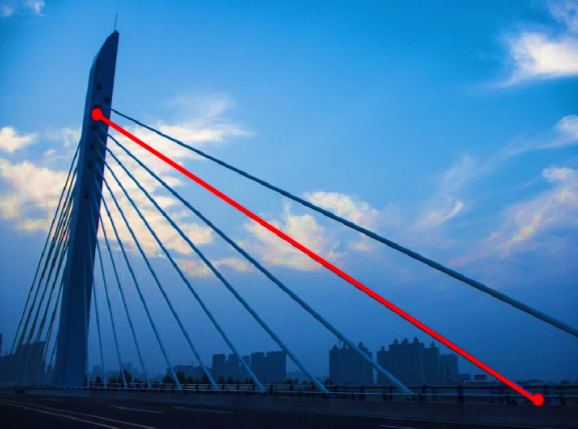 认识线段
WWW.PPT818.COM
课题引入
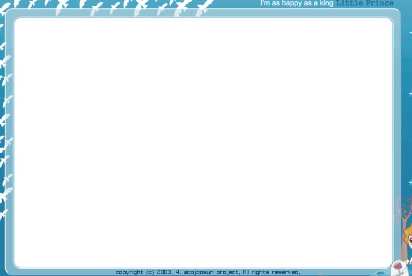 猜谜语：
一条条，一根根，编制衣物少不了，有时直来，有时弯，缝缝补补要用着。
谜底：毛线
今天我们就从毛线入手来学习一些数学的知识和本领。
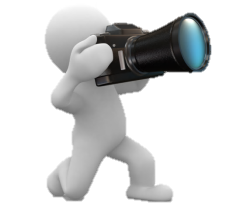 教学新知
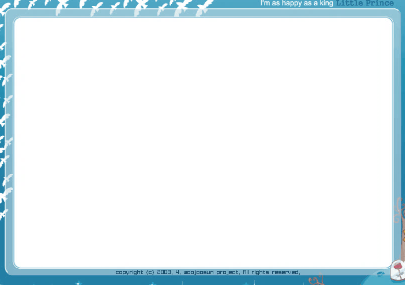 一，初步认识线段：化曲为直。
请小朋友拿出自己准备的一根棉线，随意地把它放在桌上。手捏住这根线的两端，把它拉紧
与放在桌上时相比，这根线拉紧后发生了什么变化？
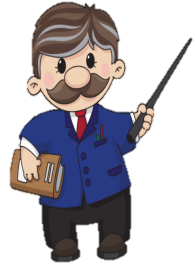 捏住线的两端，把它拉紧后，它就直了。像这样把线拉直，两手之间的一段可以看成线段。
教学新知
线段可以用这样的图形来表示，仔细观察线段，在小组里说一说，线段有什么特点？
图上有两个短短的竖线在线段的两端（我们把它叫作线段的端点）。
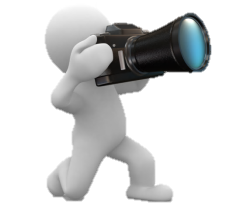 线段是直的，有两个端点。
教学新知
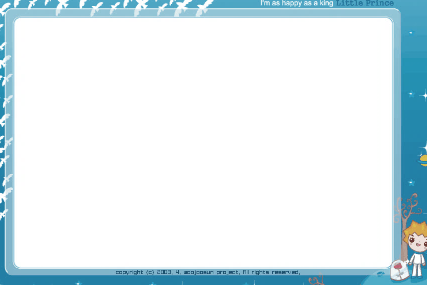 二 .感知线段的特征。
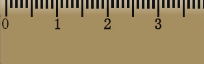 直尺、课本的每条边都可
以看成线段。
找一找，还有哪些物体的
边也可以看成线段？
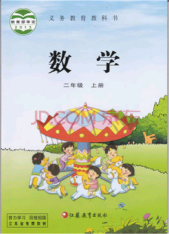 筷子，铅笔，门边框，拉
直的电线，笔直的树……。
教学新知
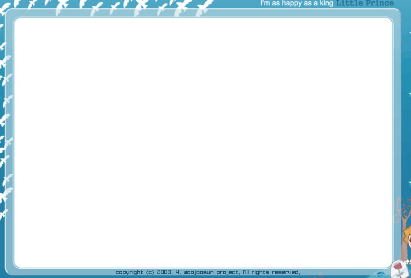 三，学习画线段。
如果让你画一条线段，你打算用什么工具来画？
沿着直尺的边来画线段。
注意事项：
(1)画线段时，要用一只手按住直尺，使它不移动，然后沿直尺的边从左向右画。
(2)画出的线段一定要是直的，不能弯曲。
(3)要在线段的两端标上端点。
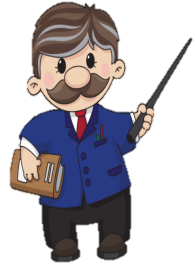 知识梳理
知识点1：初步认识线段：线段是直的，它有两个端点，并且线段有
               长有短。
【例】下面哪些是线段？是的在下面的括号中打√。
（    ）                （    ）             （    ）              （    ）
√
√
小练习
1. 下面的图形各是由几条线段围成的？数一数，填在括号中。
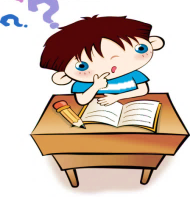 （    ）                                     （    ）
4
6
（    ）                                     （    ）
4
6
知识梳理
知识点2：借助直尺画线段。
【例】连接AB两点，画一条线段。
小结:画线段时要注意三点：(1)
画线段时，要用一只手按住直尺使它不移动，然后沿直尺的边从左向右画；(2)画出的线段一定要是直的，不能弯曲；(3)要在线段的两端标上端点。
B
A
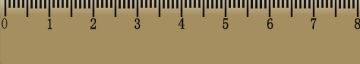 把直尺慢慢靠近AB两点，用左
手将直尺固定，再用笔贴近直尺的
一边从A点画起画到B点为止。
小练习
1. 画一条直线，再在直线上点上3个点。然后数一数现在共有几条 
   线段？
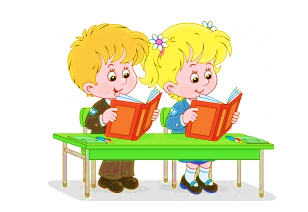 一共有三条线段。
课堂练习
1.面哪些是线段？
解析：学生只是初步认识了线段，指导线段是直直的，可以量它的长度，因此第一幅、第二幅、第四幅都是弯曲的，只有第三幅是直直的，是线段。
（       ）
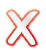 （       ）
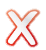 （       ）
（       ）
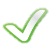 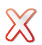 课堂练习
2.画一画，数一数。
（1）用直尺把下面的两点连成
          一条线段。
（3）下面有四个点，连接每两点
         可以画几条线段？
1条
（2）下面有三个点，连接每两点
         画一条线段。
3条
6条
课堂练习
3.按要求画一画。
（1）画一条长5厘米的线段。
（3）画一条比3厘米长4厘米的线段。
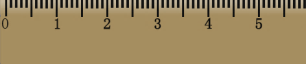 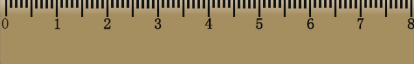 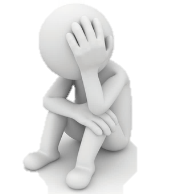 （2）画一条比6厘米短2厘米的线段。
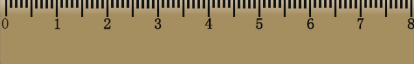 课后作业
1.下面的图形中，是线段的在（ ）里画“√”，不是线段的在（ ）里画“×”。
（   ）                           （   ）                            （   ）
×
√
√
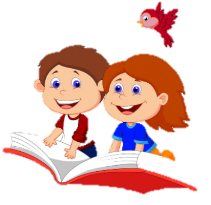 （  ）
（  ）
（  ）
×
×
√
课后作业
2.下面每个图形中各有几条线段？填在（  ）里。
（  ）条
（  ）条
（  ）条
2
5
6
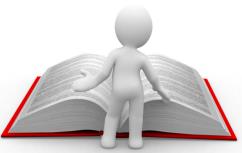 （  ）条
（  ）条
4
7
课后作业
3. 画一画。
（1）先画一条4厘米的线段。
（3）再画一条比4厘米长3厘
         米的线段。
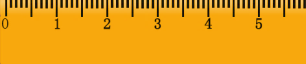 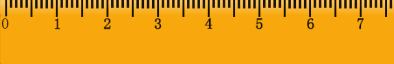 （2）再画一条比4厘米短3厘米的线段。
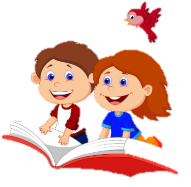 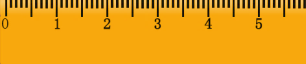 课后作业
3. 填一填。
（1）5厘米比3厘米长多少（          ）。
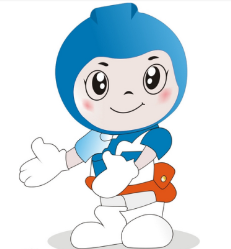 2厘米
（2）2厘米比7厘米短多少（          ）。
5厘米
（3）4厘米再加（          ）就和9厘米一样长。
5厘米
（4）10厘米再减（          ）就和3厘米一样长。
7厘米
拓展提高
1.在每两点之间画一条线段，你能画出几条？
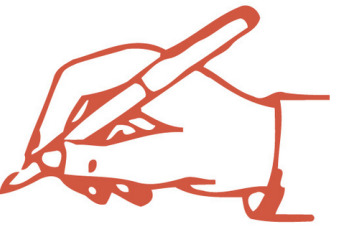 3条
1条
4条
10条
拓展提高
2 .在长方形中连接A、B两点就得到一条线段AB。请你照样子也画一画，使
    所画的线段比AB长。
A
A
B
B
发散思维
1. 把正方形剪掉一个角后，还有几条线段?有几种剪法？请你画一画。
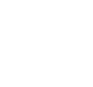 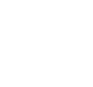 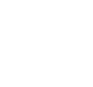 4条
5条
3条
发散思维
2.星期天，小明要去朋友家玩耍，走那条路更近呢？
1
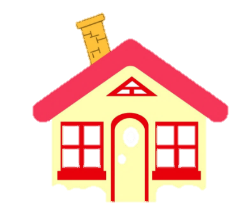 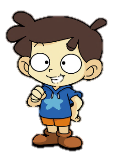 2
3
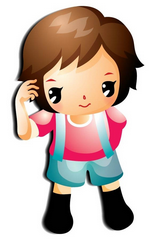 4
答：第3条路最近。